CCRN Review #4:Cardiovascular
Laura McKenzie, BN,RN,CPN,CCRN
Clinical Nurse Educator, Cardiac Services
Part 2 Focus:
Fetal: high pulmonary vascular resistance (PVR); low systemic vascular resistance (SVR), low cardiac output, gas exchange in the placenta

Neonatal: Low PVR, high SVR, high cardiac output, gas exchange in the lungs
Fetal vs Neonatal Circulation
Neonatal Anatomical Shunts
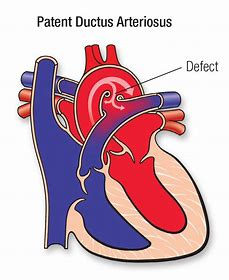 Ductus arteriosus




Foramen Ovale
Fetus: R-L shunt
Neonate: L-R shunt
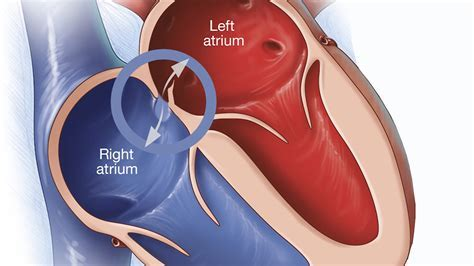 Shunting
Murmur AND cyanosis
Crying worsens cyanosis
Failed hyperoxia test
Abnormal weight loss, poor feeding wit tachypnea
Discordant upper and lower pulses
Septic appearing infant
Diagnosed with syndrome
Trisomy 21- AVSD
Trisomy 18; VSD, HLHS
45X Turners- VSD, coarctation of aortia, aortic stenosis
Williams syndrome- supravalvular stenosis
DiGeorge syndrome- interrupted aortic arch
Noonan syndrome- pulmonary valve stenosis
Suspect CHD in a neonate when….
Classification of CHD
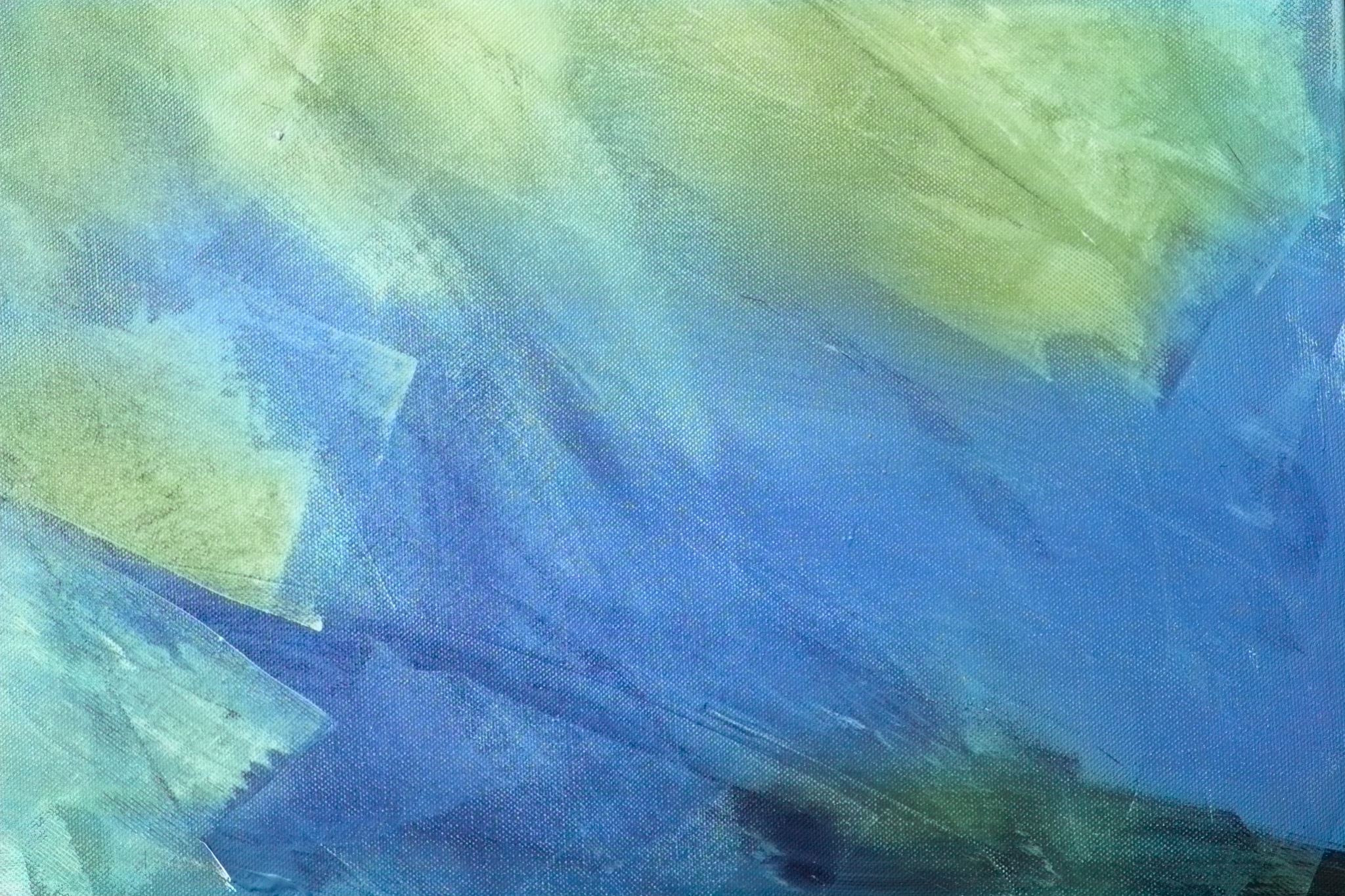 Need to Know Terminology
Acyanotic with Increased Pulmonary Blood Flow
VSD/ASD/AVSD/PDA
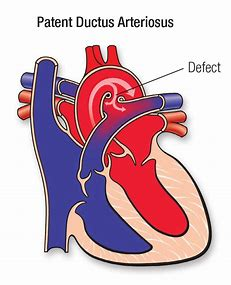 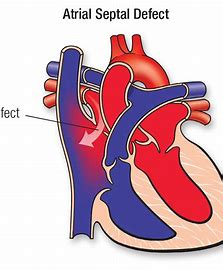 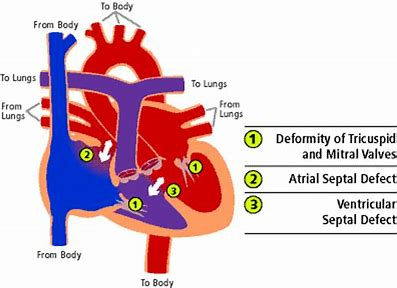 Acyanotic with Ventricular Outflow Obstruction
Aortic Stenosis(AS)
Coarctation of the Aorta (CoA)
Pulmonary Stenosis(PS)
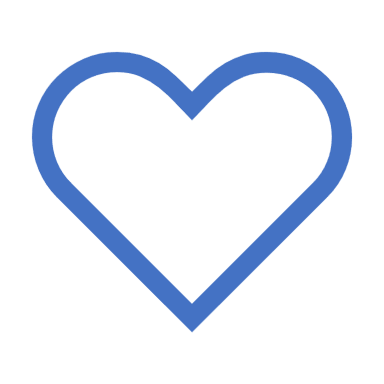 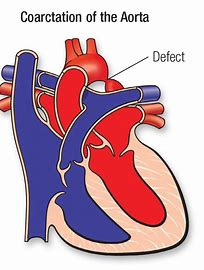 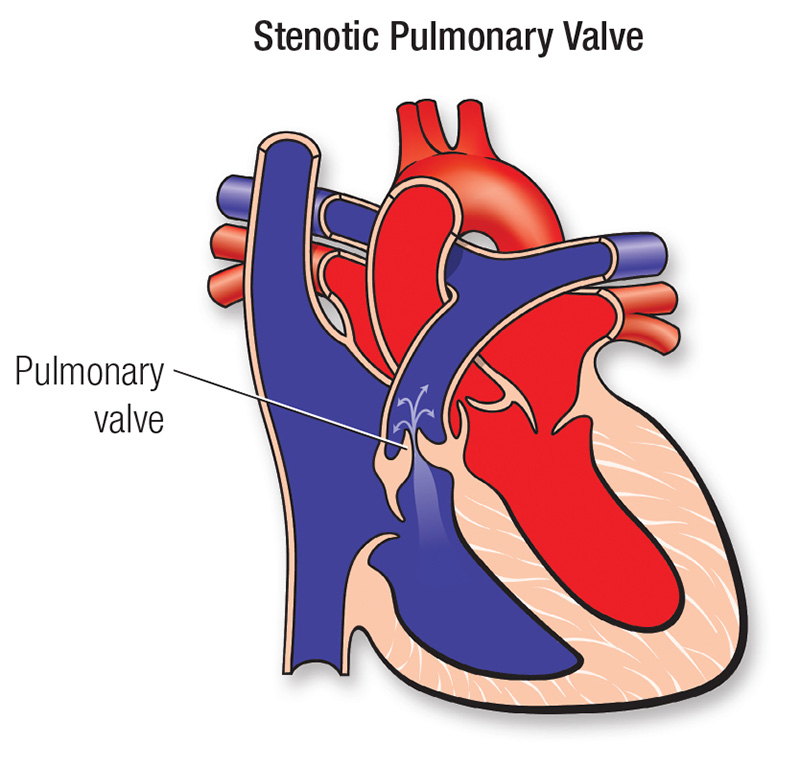 AS/PS/CoA
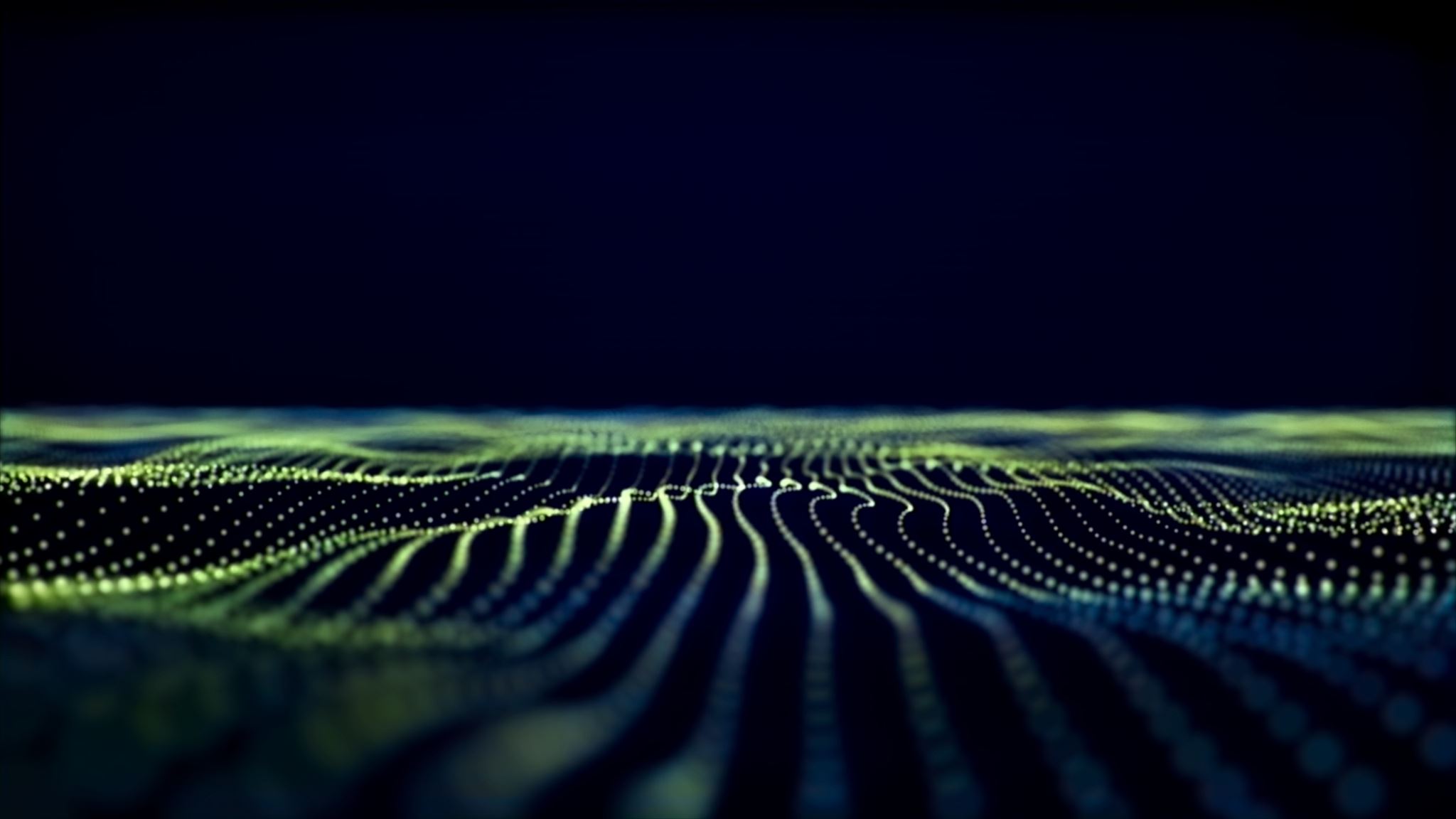 Cyanotic with Decreased Pulmonary Blood Flow
TOF
TET SPELLS
Hypoxic spells
Begins with irritability and hyperpnea
Followed by prolonged period of intense cyanosis leading to syncope

Comfort and calm
Knee to chest position
Supplemental oxygen
Sedation-morphine
Volume
Sodium bicarbonate
Propanolol
Phenylephrine
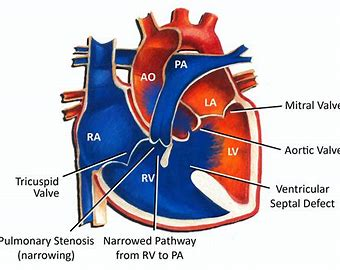 Tricuspid Atresia
Cyanotic with Increased Pulmonary Blood Flow
Transposition of the Great Arteries (TGA)
Truncus Arteriosus 
Total anomalous pulmonary venous return
Hypoplastic Left Heart Syndrome
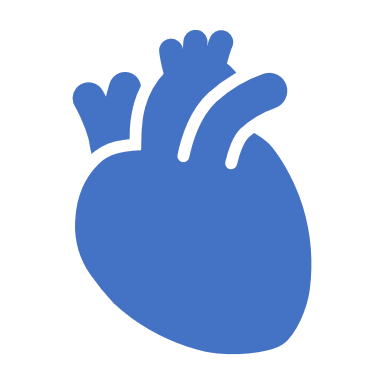 TGA
Truncus
Total Anomalous Pulmonary Venous Drainage
Truncus
HLHS
HLHS: Palliation Stage 1: Norwood
HLHS: Stage II Palliation: GLENN
HLHS: Stage III Palliation: Fontan
Pre and Postoperative Considerations : Family
Post op General Principles
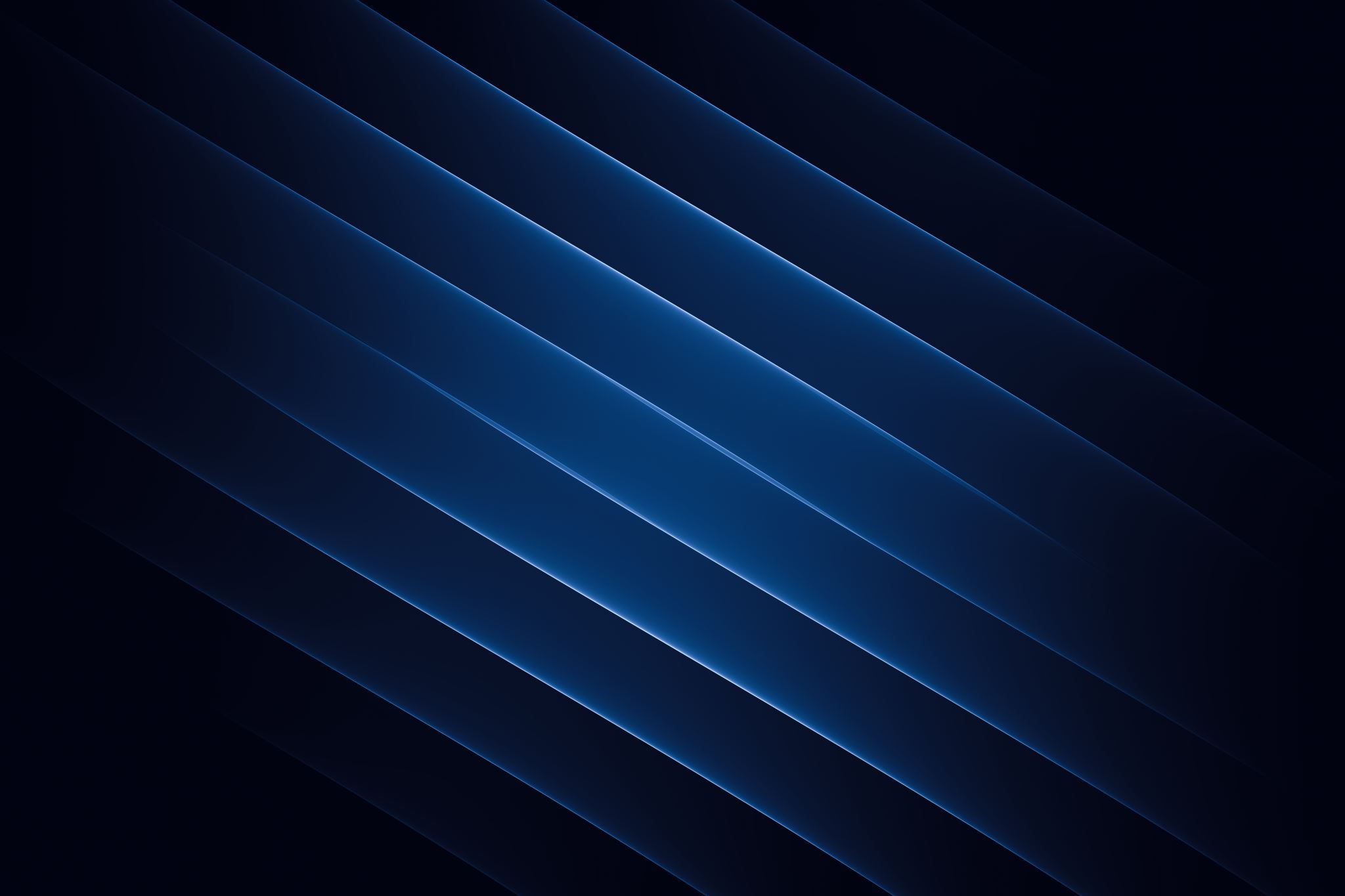 Perioperative Interventions
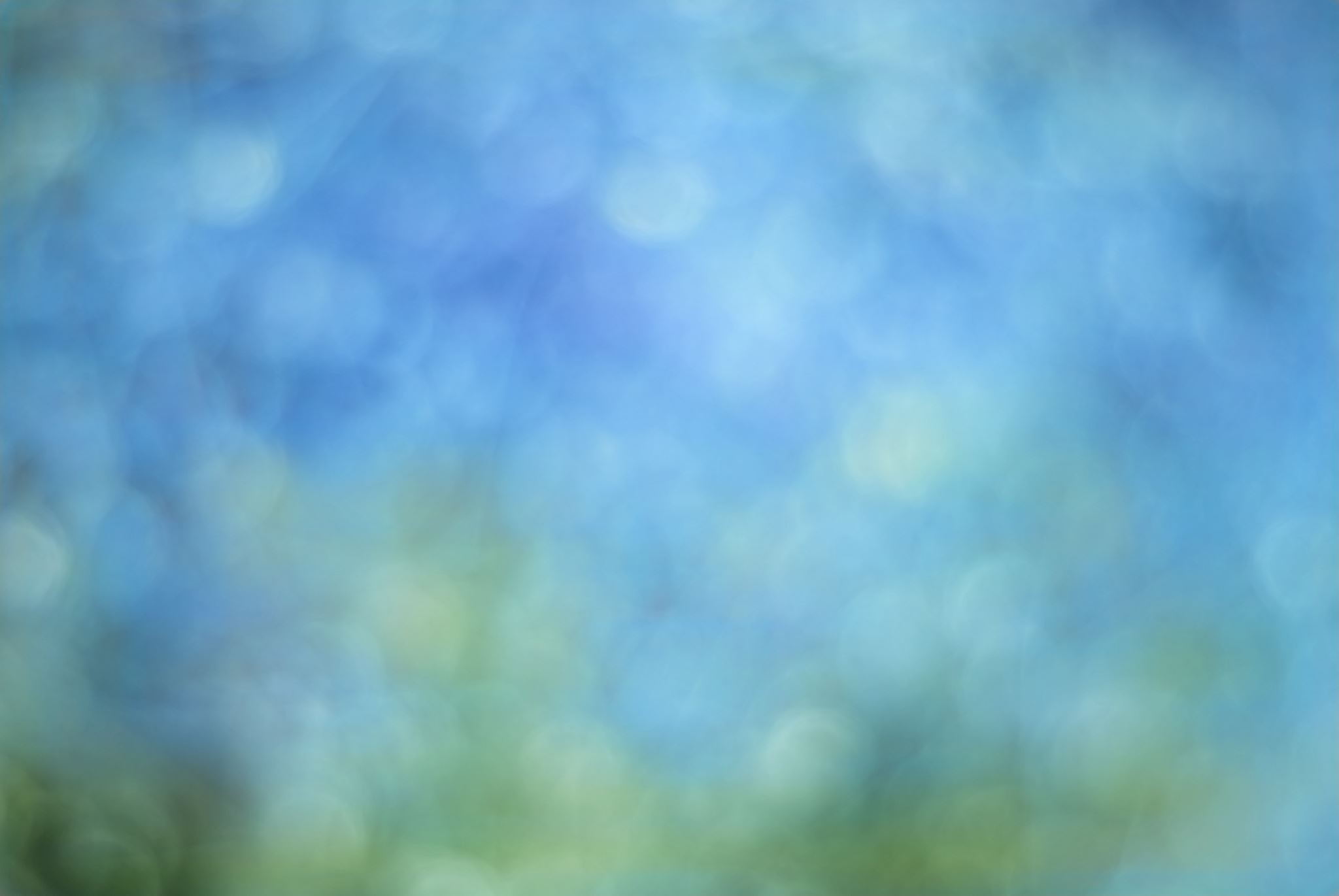 Hemorrhage and Clotting
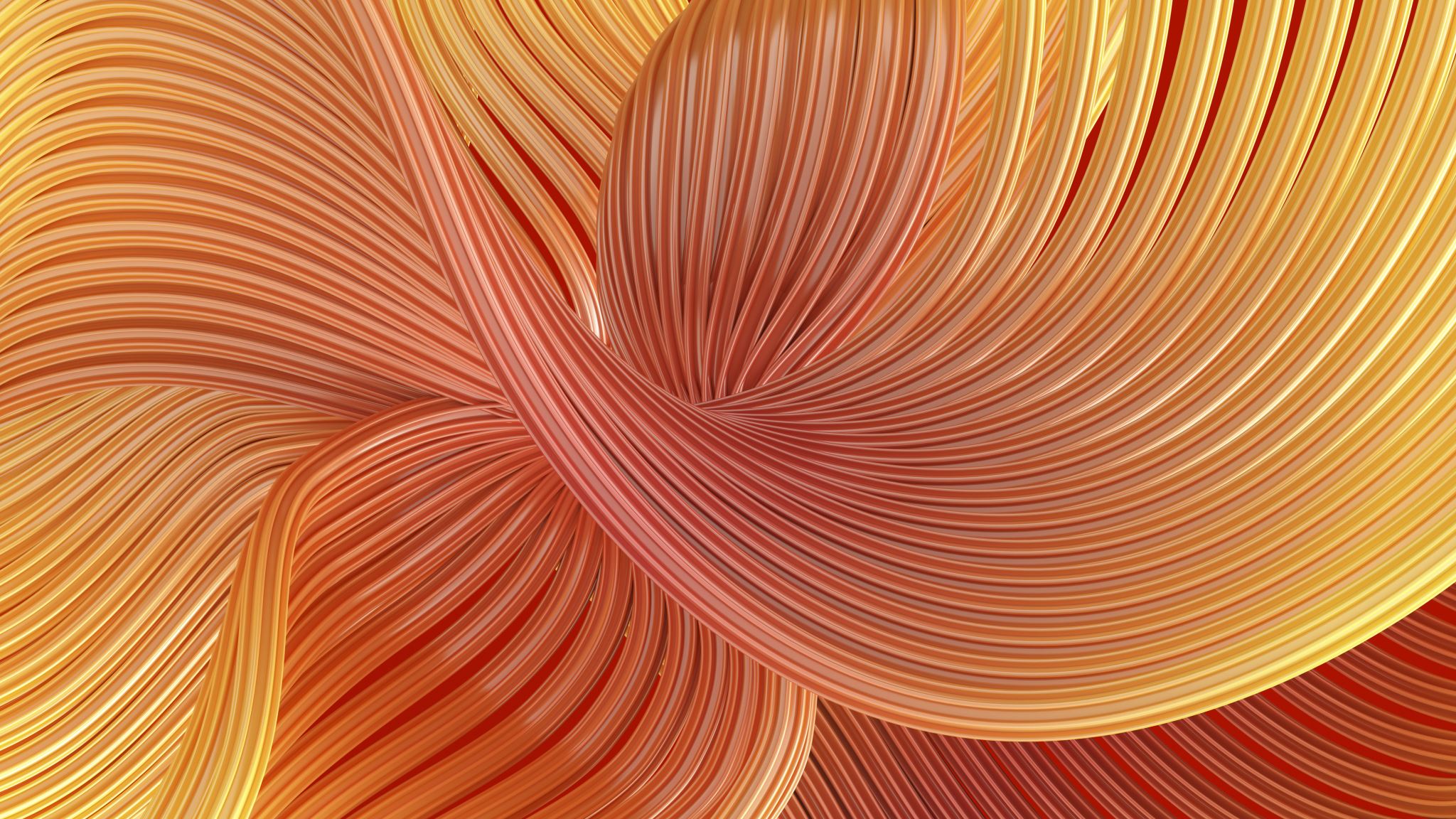 Hemodynamic Assessment: HR and Rhythm
Systemic Arterial BP
Atrial Pressures
MAINTAIN ADEQUATE PRELOAD AND REDUCE AFTERLOAD
Ventilation
Airway protection and gas exchange
Typically have healthy lungs
Volume or pressure control ventilation
Careful suctioning
Close monitoring of ABGs
Impact of single-ventrile physiology
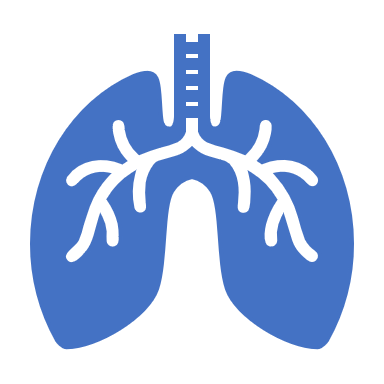 Fluid & Electrolyte Status
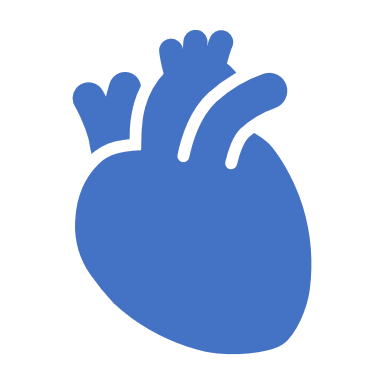 Idiopathic ventricular fibrillation choice variable
+/- sodium restriction
CPB patients- 50% maintenance x 24 hours
Monitor all sources of I&O
Monitor closely for lyte imbalances
Monitor glucose levels
Monitor renal function and urinary output
Acidosis in BAD
Adversely affects myocardial function
Metabolic acidosis: indication of inadequate tissue perfusion
Sodium bicarbonate
Acid-Base Status
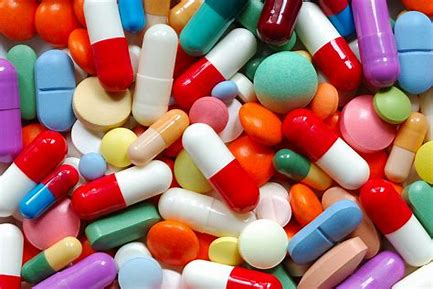 Pharmacologic Support
Catecholamines
Afterload reducers/vasodilators
diuretics
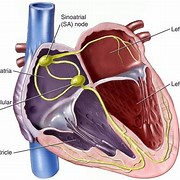 Arrhythmias and Pacing
Temporary pacing wires may be placed intra-op
Identify the cause
Monitor:
Local/systemic infection
Bleeding after removal
Oversensing/undersensing
noncapture
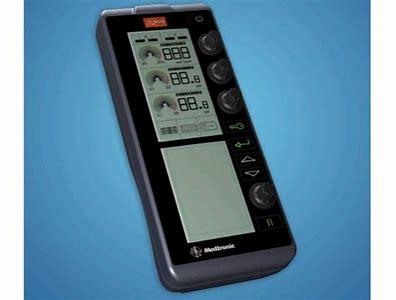 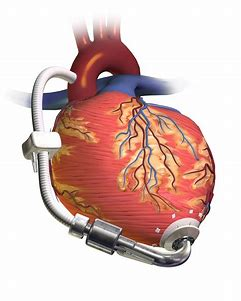 Cardiac Assist Devices
Postcardiotomy low cardiac output syndrome
Persistent low cardiac output
Systemic illness
Cardiac Assist Devices
Caring for a Child with a Cardiac Assist Device
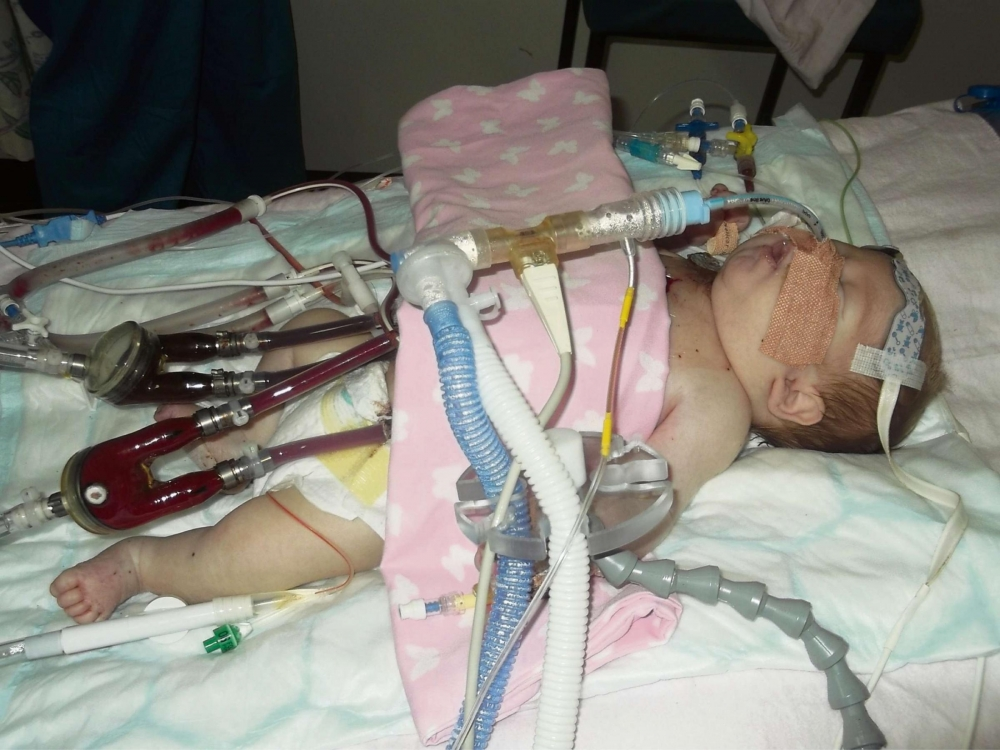 Goals
Adequate cardiac output; prevent multiorgan system failure
Prevention on infection
Prevent bleeding
Hemodynamic monitoring
Assessment of cardiac output
Monitor assist device flowrates
Assessment of volume status and replacement needs
Monitor for signs of tamponade
Titration of inotropes/vasopressors
Review Questions
A 3-year-old girl is admitted to the ICU following reparo of coarctation of the aorta. Her vital signs are: HR80 (sinus rhythm); RR 18; arterial BP 155/84; CVP 10. Arterial blood gas results are: pH 7.35, pC02 42; pO2 96; HCO3 25. She is comfortable and sleeping soundly. The most likely cause of her hypertension is:
Inadequate pain control
Expected systemic response to an aortic incision
Fluid volume overload
Diminished baroreceptor sensitivity to changes in arterial pressure
Rationale
D. Diminished baroreceptor sensitivity to changes in arterial pressure
Review Question
Medications used in the management of a persistent PDA include:
Digoxin
Milrinone
Indomethacin
prostaglandin
Rationale
C. Indomethacin

The goal of treatment is closure of the PDA. Administration of Indomethacin will stimulate ductal closure. Prostaglandins would have the opposite effect. Digoxin and milrinone will have no impact on the closure of the PDA
Review Question
Congenital heart defects that result in increased pulmonary blood flow place an infant at greatest risk for:
Stroke
Hypoxemia
Congestive heart failure
Syncopal events
Rationale
C. Congestive heart failure

CHDs that result in increased pulmonary blood flow create increased work for the right hear. Over time, the combination of increased blood flow and increased workload can lead to congestive heart failure
Review Question
Two cardiac anomalies associated with TOF are:
PDA and IAA
ASD and PFO
VSD and PS
TGA and AS
Rationale
C. VDS and PS

The four components of TOF are : pulmonary stenosis/right ventricular outflow obstruction, right ventricular hypertrophy, overriding aorta and VSD
Review Question
In the infant with TOF, what are the goals of treating a “tet” spell:
Increase pulmonary blood flow and relax the infundibulum
Decrease systemic blood flow and increase pulmonary vascular resistance
Decrease pulmonary blood flow and increase SVR
Increase systemic blood flow and relax the left ventricular outflow tract
Rationale
Increase pulmonary blood flow and relax the infundibulum

Spells are hypoxic episodes triggered by episodes of agitation which result in spasm of the infundibulum or a drop in the SVR. The goal of management is to increase pulmonary blood flow through intervention which relax the infundibulum and increase SVR
Review Question
A newborn is admitted with transposition of the great arteries. Pulse oximetry reveals a saturation of 46%. No murmur is heard. Until a balloon septostomy can be performed, which one of the following should be administered to the patient?
Indomethacin
Digoxin
Phenylephrine
alprostadil
Rationale
D. Alprostadil

The newborn with TGA is “ductal dependent”. Administration of alprostadil(PGE) will maintain patency of the ductus arteriosus until the balloon septostomy can be performed
Review Question
Emergent management of the patient with suspected cardiac tamponade should include:
Pleurocentesis
Dialysis
Pericardiocentesis
thoracentesis
Rationale
C. Pericardiocentesis

Cardiac tamponade is compression of the heart caused by an accumulation of blood in the pericardiac sac and required evacuation of the blood via pericardiocentesis.